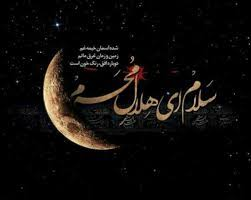 بسم الله الرحمن الرحیم
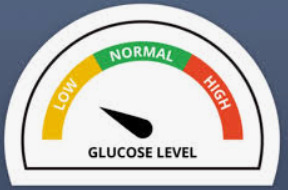 NEONATAL HYPOGLYCEMIA
“Dr. Zahra Hashemi”
Assistant professor of Neonatal- Perinatal Medicin
Neonatal research center
SUMS
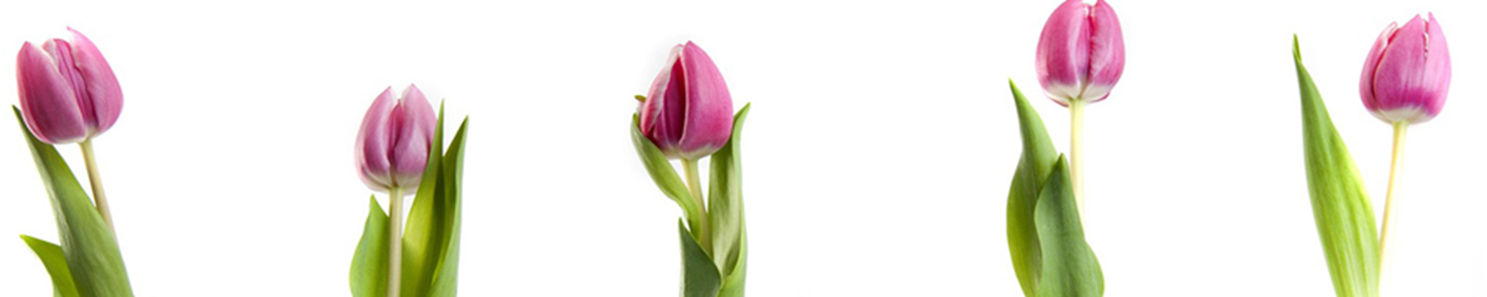 Placental Transport of Glucose
Fetal Glucose Metabolism
Glucose Metabolism After Birth
Causes of Neonatal Hypoglycemia
Management of Neonatal Hypoglycemia
Prognosis of Neonatal Hypoglycemia
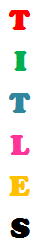 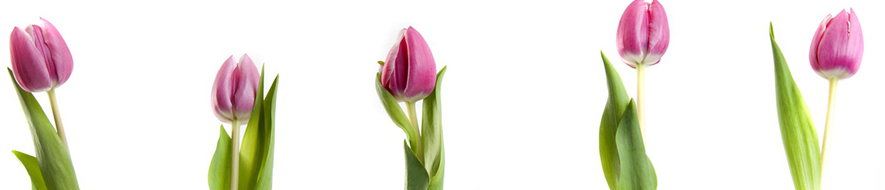 3
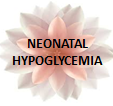 Placental Transport of Glucose
Glucose is transported to the fetus along a downward concentration gradient via facilitated transport mediated by glucose transporters (GLUTs)
the plasma glucose concentration of the fetus is about 70%-80% of that of the mother
Fluctuations in maternal blood glucose are rapidly reflected in parallel changes in fetal glucose concentration
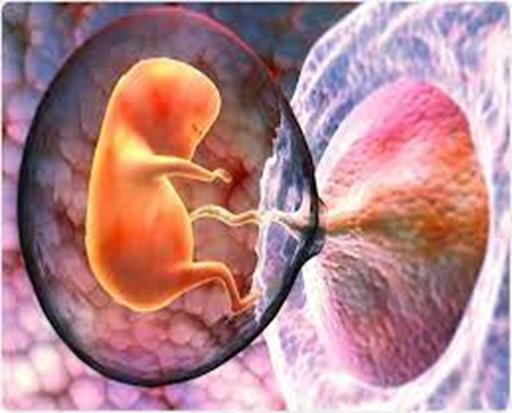 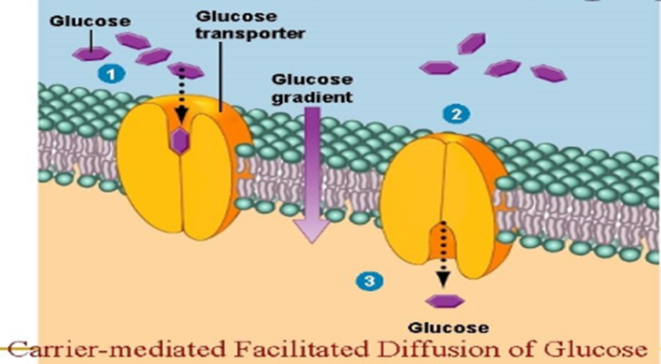 4
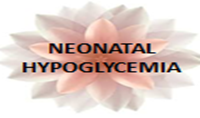 Fetal Glucose Metabolism
Hepatic glycogen content is low early in gestation.
A slow, continuous increase occurs between 15 and 20 weeks.
 A rapid accumulation of glycogen in the liver is observed after 20 wks.
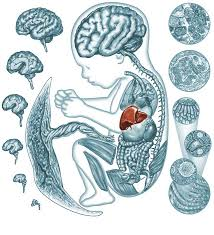 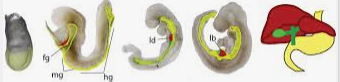 5
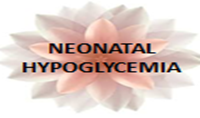 Placental Transport of Glucose
When fetal glucose uptake
 exceeds the requirements of  
energy production and growth, 
 the excess glucose is stored as
  glycogen and triglycerides.
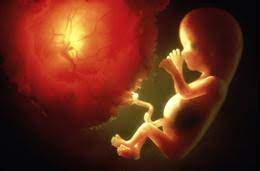 Glucose: 80% of fetal energy consumption
lactate, amino acids, and other means: The remaining 20% of fetal energy needs.
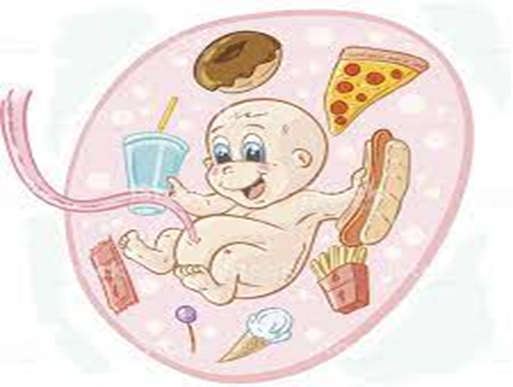 6
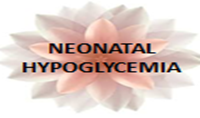 Glucose Metabolism After Birth
At birth, after separation from the umbilical circulation, the supply of glucose and other nutrients abruptly ceases, and the newborn infant has to mobilize its depots to meet energy requirements
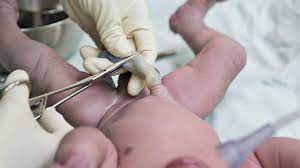 7
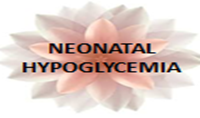 Glucose Metabolism After Birth
clamping of the umbilical cord

Acute surge in the levels of circulating
 epinephrine, norepinephrine, glucagon, cortisol, GH
fall in the levels of insulin

Glycogenolysis
 Gluconeogenesis

glucose production and maintenance of the plasma glucose concentration
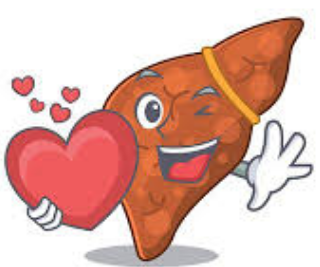 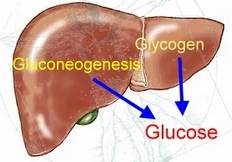 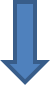 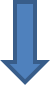 8
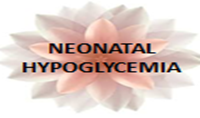 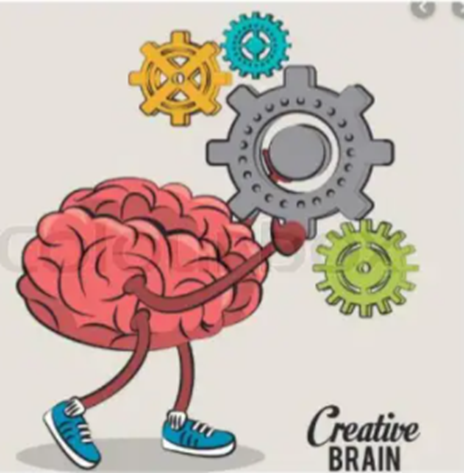 lowest value  of the plasma glucose concentration 30 and 90 minutes  after birth.
The brain is an obligatory consumer of glucose (consuming 80% of total glucose produced).

  The availability and use of alternative energy sources (i.e., ketones and lactate) may explain the apparent tolerance of lower plasma glucose concentrations by the neonate.
9
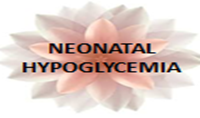 After 4-6 hours post feeding state, steady state plasma glucose concentration is maintained with interactions between insulin and counter regulatory hormones.
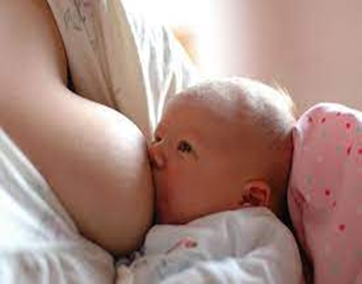 10
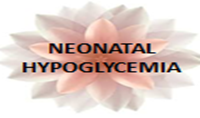 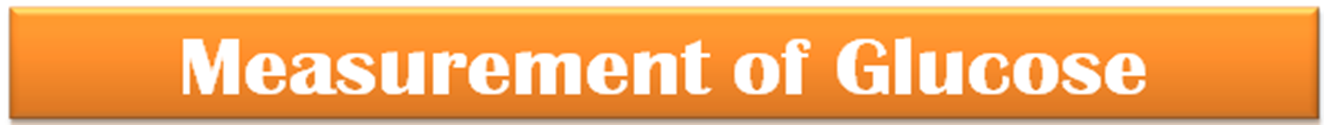 Factors frequently overlooked in the interpretation of glucose concentration are the type of sample and The method of analysis.
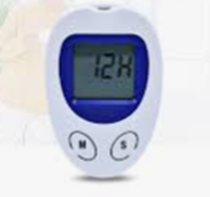 Test strip methods VS  laboratory methods
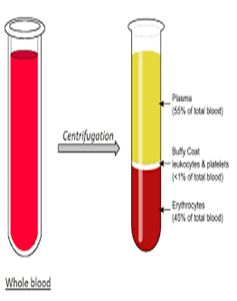 Whole blood VS  Plasma
11
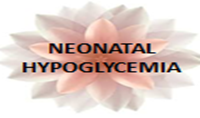 test strip methods        laboratory methods
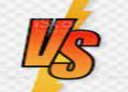 There are variations in glucose concentrations in test strip methods particularly in the low glucose range (<45 mg/dL).

Borderline values (<40-45 mg/dL) should be repeated by using standard laboratory methods
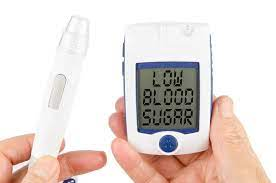 12
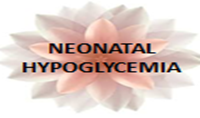 Whole blood  VS  Plasma
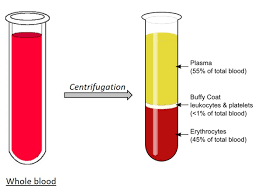 glucose concentration:
Plasma ˃ Whole blood (about 14%)

RBC contain high concentrations of glycolytic intermediates
In vitro glycolysis is increased in RBC at room temperature.
Whole-blood glucose values may drop 15-20 mg/dL per hour if the sample is allowed to stand at room temperature
13
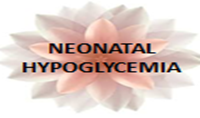 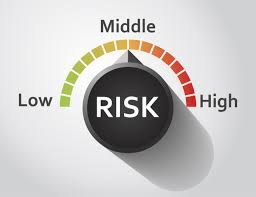 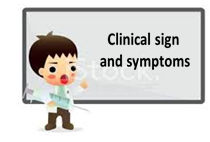 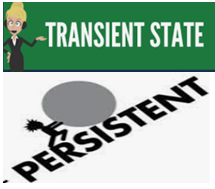 14
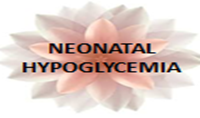 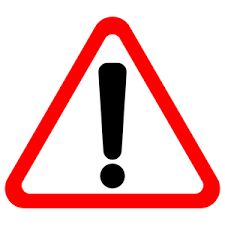 Infants at risk for hypoglycemia
Preterm infants (GA ˂ 37 weeks)
Infants who are LGA
Infants with IUGR ; SGA
Infants of diabetic mothers 
Infants who require intensive care
Congenital syndromes 
Infants whose mothers were treated with some agents
Family history of a genetic form of hypoglycemia
Infants who have experienced perinatal stress due to:
Birth asphyxia
Maternal preeclampsia/eclampsia or hypertension
Meconium aspiration syndrome 
Erythroblastosis fetalis 
Polycythemia
Postmature infants
15
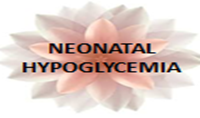 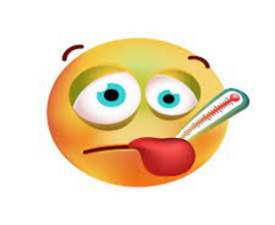 Clinical Symptoms and Signs of Hypoglycemia
Abnormal crying
Irritability
Apnea, cyanotic spells
Jitteriness, tremors
Feeding difficulty
Lethargy or stupor
Grunting, tachypnea
Tachycardia
Hypothermia
Seizures
Sweating
Hypotonia
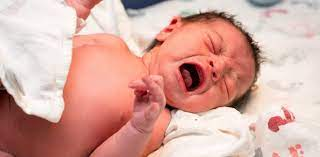 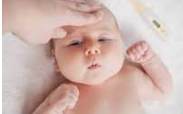 16
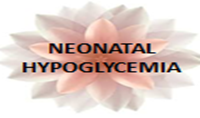 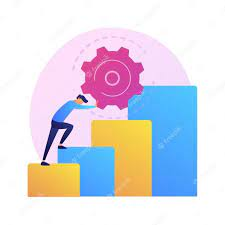 transient or persistent hypoglycemia
Transient hypoglycemia is often a consequence of changes in the metabolic environment in utero or exutero. 
Persistent or recurrent hypoglycemia arises from intrinsic metabolic problems in the infant.
17
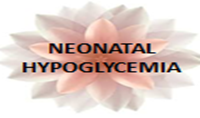 Associated with neonatal problems:
Failure to adapt
IUGR
Prematurity
Birth asphyxia
Infection
Hypothermia
Polycytemia and Hyperviscosity
Erythroblastosis fetalis
Iatrogenic causes
Congenital cardiac malformations
TRANSIENT HYPOGLYCEMIA
Associated with changes in maternal metabolism:
Intrapartum administration of glucose
Drug treatment 
Infant of diabetic mother
Maternal Obesity
18
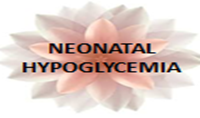 TRANSIENT HYPOGLYCEMIAAssociated with changes in maternal metabolism
1- Intrapartum Glucose Administration: 

        increased glucose, insulin, and lactate levels in the cord blood
 
Fetal hyperinsulinism 

hyperinsulinemia and hypoglycemia in the neonate
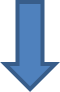 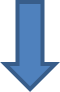 19
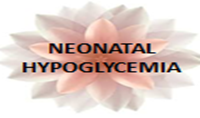 TRANSIENT HYPOGLYCEMIAAssociated with changes in maternal metabolism
2- Maternal Pharmacologic Treatment : 
Oral antihyperglycemic drugs:
          (metformin, Glyburide, tolbutamide)
 Benzothiadiazide diuretics 
Oral beta-sympathomimetic tocolytic drugs: 
            (terbutaline , ritodrine)
 Beta-adrenergic blocking agents: 
                      (propranolol)
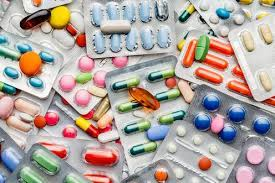 20
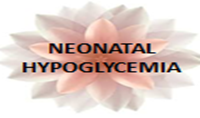 TRANSIENT HYPOGLYCEMIAAssociated with changes in maternal metabolism
3- Infant of diabetic mother
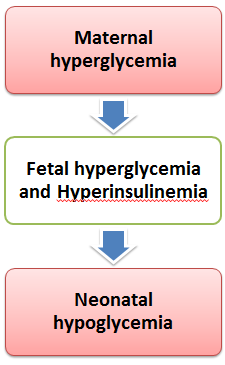 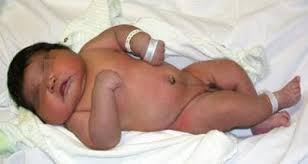 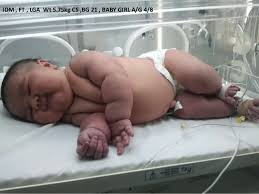 21
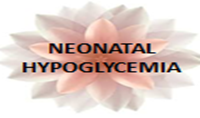 TRANSIENT HYPOGLYCEMIAAssociated with changes in maternal metabolism
4- Maternal Obesity
The exact mechanism of impaired glucose homeostasis in these infants is not clear yet but may :
maternal insulin resistance

 redirecting glucose from maternal tissues to the fetus
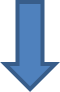 22
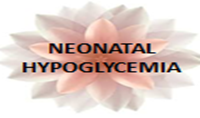 TRANSIENT HYPOGLYCEMIAAssociated with neonatal problems
1-Failure to adapt
For unknown reasons, a number of infants develop hypoglycemia, designated as idiopathic hypoglycemia or failure to adapt to the extrauterine environment.
 Contributory factors may include maternal obesity and mild glucose intolerance in the  mother.
23
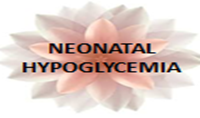 TRANSIENT HYPOGLYCEMIAAssociated with neonatal problems2- IUGR
Decrease in glycogen stores
Decrease in adipose tissue
Decrease in gluconeogenesis 
Increased sensitivity to insulin
polycythemia and fetal and neonatal hypoxemia are frequently seen in infants who are SGA, 
large head and brain size with a large proportion of total glucose utilization
24
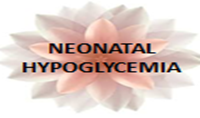 TRANSIENT HYPOGLYCEMIAAssociated with neonatal problems
3- Prematurity
Diminished glycogen reserves (Because glycogen is deposited during the third trimester of pregnancy)

Low activity of glucose- 6-phosphatase (It catalyzes the breakdown of glucose-6-phosphate into free glucose, the terminal step in both glycogenolysis and gluconeogenesis)
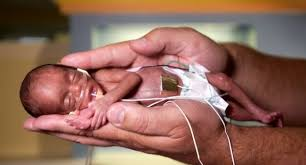 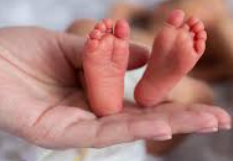 25
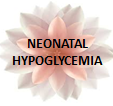 TRANSIENT HYPOGLYCEMIAAssociated with neonatal problems
4- Birth asphyxia
An increased insulin concentration 
Increased sensitivity to insulin 
Increased glucose consumption
Increase in plasma glucagon, interleukin-6 , hydrocortisone,  and other counter-regulatory hormones
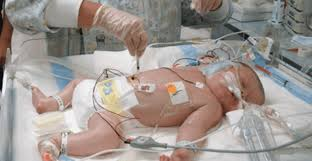 26
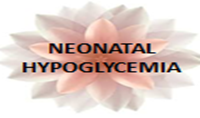 TRANSIENT HYPOGLYCEMIAAssociated with neonatal problems
5- Infection
Hyperglycemia is more common than hypoglycemia (as a result of counter-regulatory hormonal responses)

A decrease in these processes is seen only during a fulminate infection
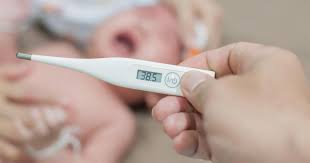 27
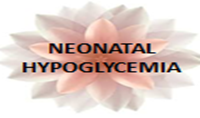 TRANSIENT HYPOGLYCEMIAAssociated with neonatal problems
6- Hypothermia
Hypoglycemia, may affect a thermoregulatory center in the hypothalamus that is sensitive to glucose; so hypothermia secondary to hypoglycemia has been well documented 

prolonged exposure to cold (T ≤ 32°C) 

Hypoglycemia due to diminished availability of glucose and increased rates of glucose utilization
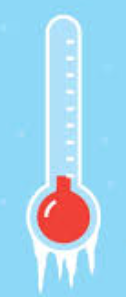 28
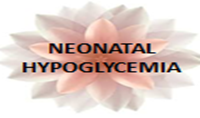 TRANSIENT HYPOGLYCEMIAAssociated with neonatal problems7- Hematologic Disorders
polycythemia
erythroblastosis fetalis
Hypoglycemia associated with polycythemia may result from greater glucose utilization by the increased mass of RBC
Erythroblastosis at birth is associated with an increased number of NRBC ,in the peripheral blood of newborns, an indicator of fetal hypoxia
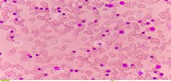 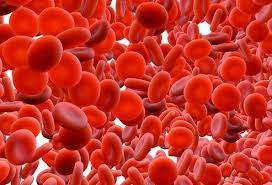 29
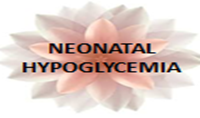 TRANSIENT HYPOGLYCEMIAAssociated with neonatal problems
8- Iatrogenic Causes
Aafter abrupt cessation of hypertonic glucose infusions, (including those used for parenteral nutrition)
Umbilical artery catheter positioned near the origin of the vessels supplying the pancreas (T11 to L1).
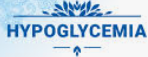 30
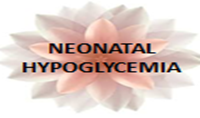 TRANSIENT HYPOGLYCEMIAAssociated with neonatal problems
9- Cardiac disease
Although the mechanism is unknown, chronic hypoxia, leading to decreased glycogen stores, may be a contributing factor
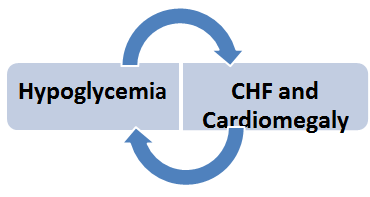 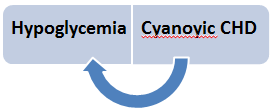 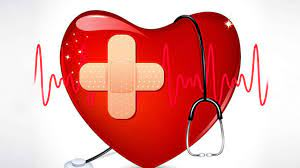 31
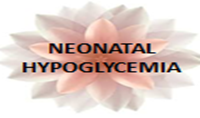 32
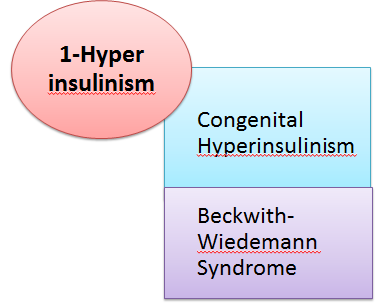 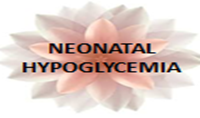 hypoglycemia
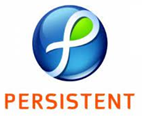 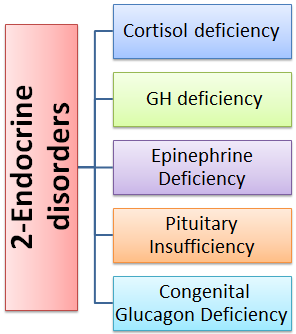 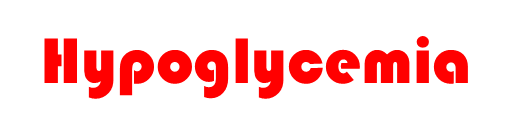 33
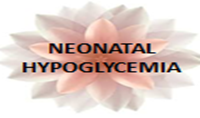 Beckwith-Wiedemann syndrome (BWS)
Hemihypertrophy,
Muscular hypertrophy
macroglossia, 
Abdominal wall defects:
 (omphalocele, Umbilical hernia )
Cardiac defects
Clitoromegaly 
Cryptorchidism
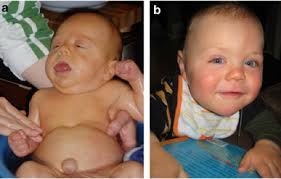 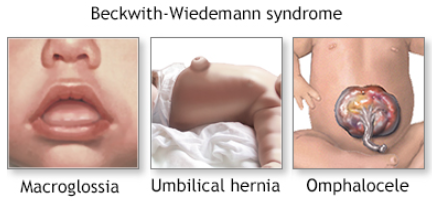 34
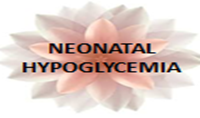 Pituitary Insufficiency
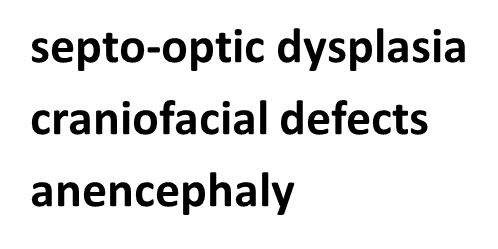 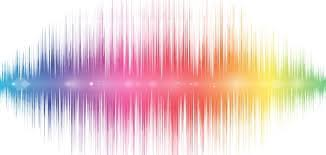 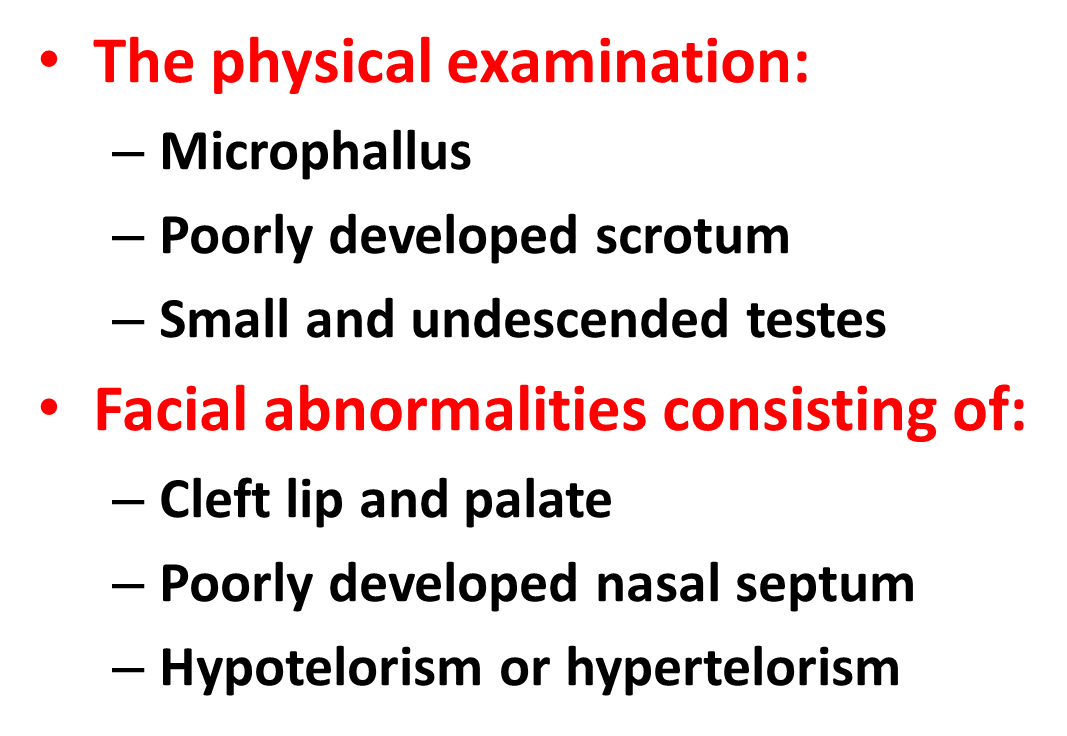 35
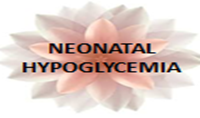 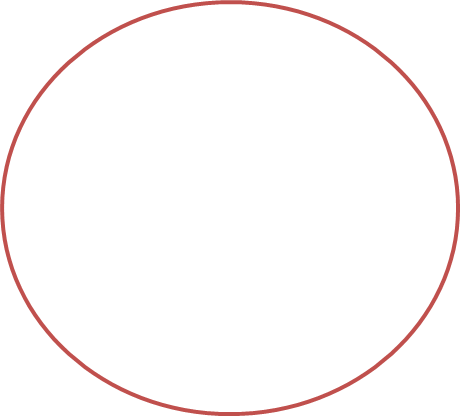 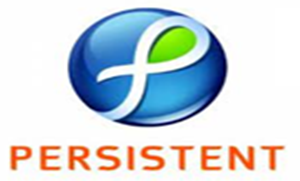 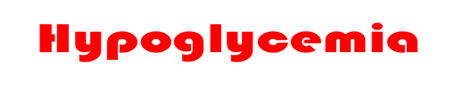 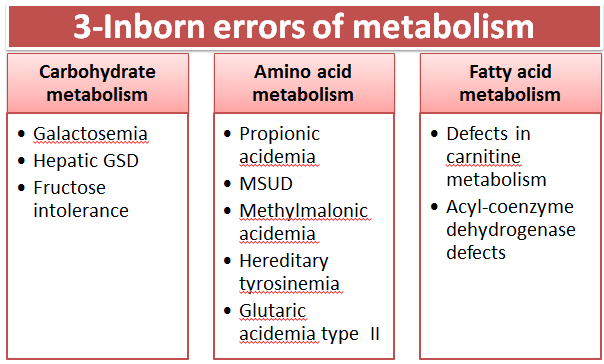 36
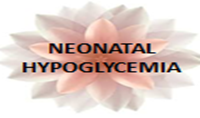 *Neuroglycopenia  (hypoglycorrhachia)
Glucose Transporter Type 1 Deficiency  Syndrome
Serum glucose 86-120 mg/dl.
Low glucose (18 – 35mg/dl) and lactate in the CSF.

Diagnostic testing includes:
A fasting LP ,documenting hypoglycorrhachia 
Genetic sequencing for the GLUT1 gene at chromosome 1p34.
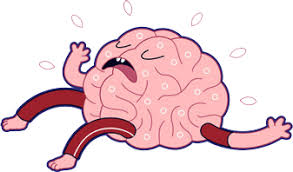 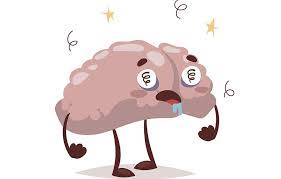 37
Management of Neonatal Hypoglycemia
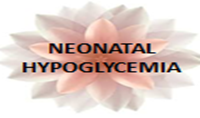 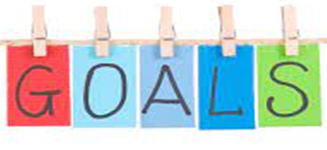 of management
To correct blood glucose levels in symptomatic patients
To prevent symptomatic hypoglycemia in at-risk patients
To avoid unnecessary treatment of infants with transitional low blood glucose, which will self-resolve without intervention
To identify newborns with a serious underlying hypoglycemic disorder
39
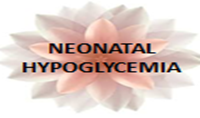 Of hypoglycemia
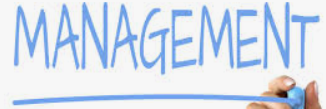 Infants at risk for hypoglycemia ?

symptomatic or asymptomatic ?

             transient or persistent ?
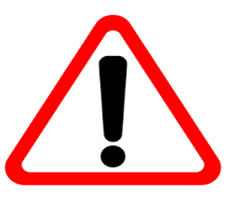 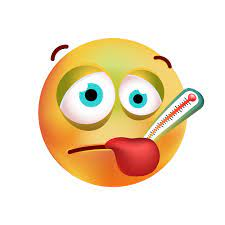 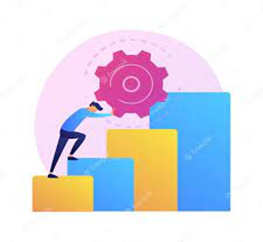 40
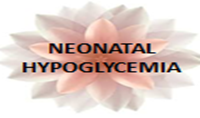 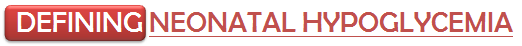 The definition of hypoglycemia for preterm infants should not be any different from that for full-term infants.
The presence or absence of clinical signs cannot be used reliably to define neonatal hypoglycemia

Most newborns remain asymptomatic despite very low blood glucose concentrations, some newborns become symptomatic at the same or even higher blood glucose concentrations than are observed in asymptomatic infants.
41
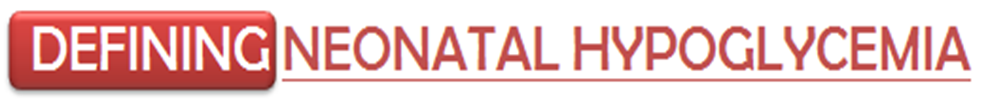 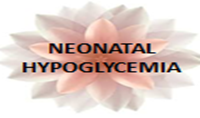 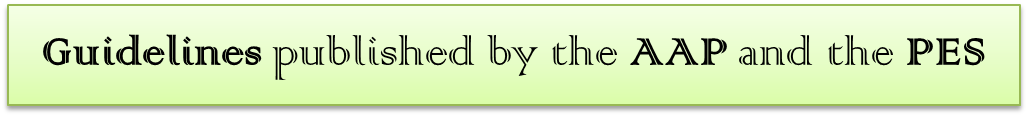 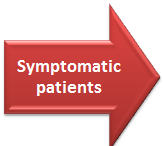 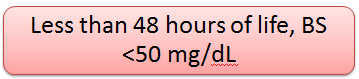 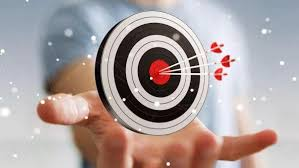 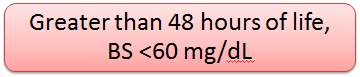 42
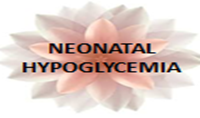 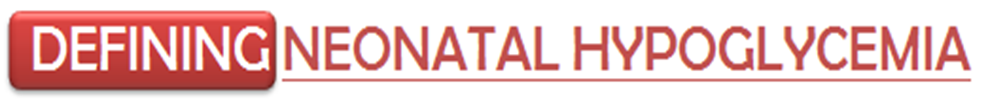 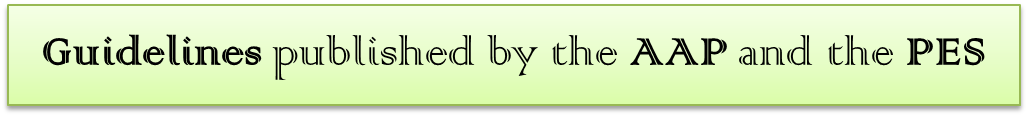 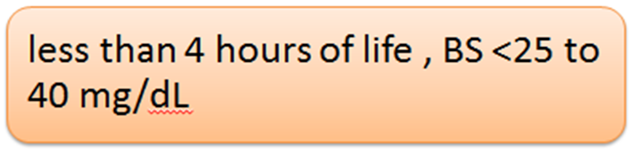 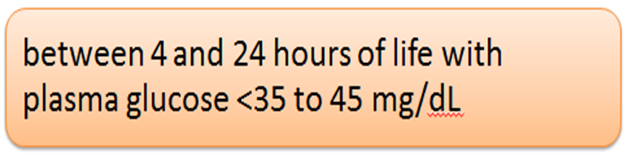 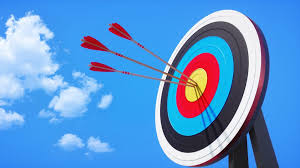 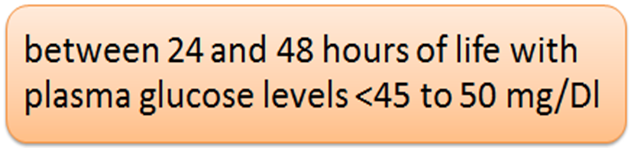 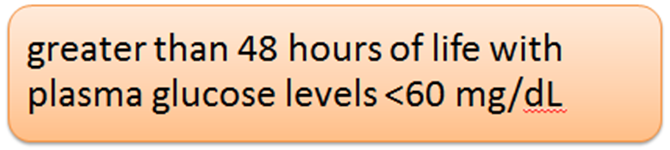 43
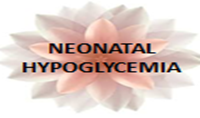 Guidelines published by the AAP and the PES
Treatment of neonatal hypoglycemia is a stepwise process depending on:
The presence or absence of symptoms and signs
 and
 the response of the infant at each step.
44
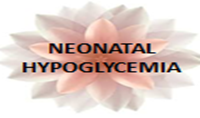 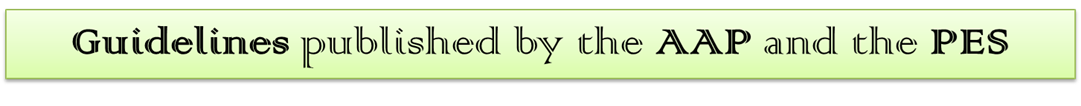 Treatment of neonatal hypoglycemia
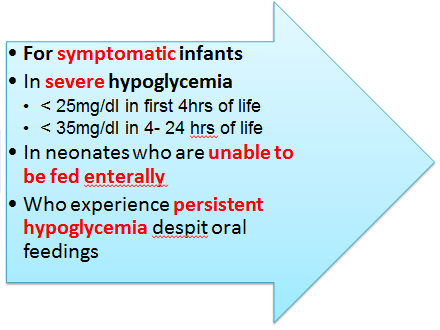 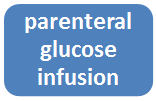 45
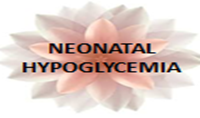 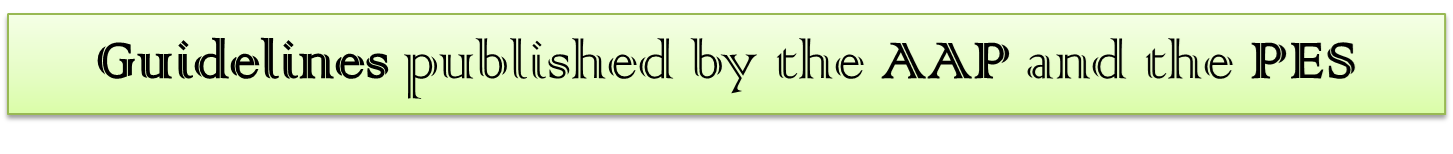 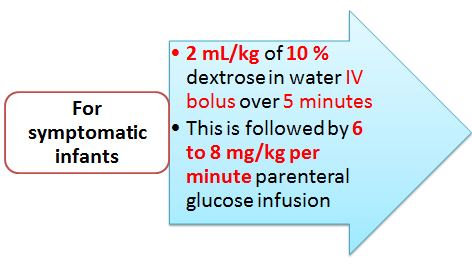 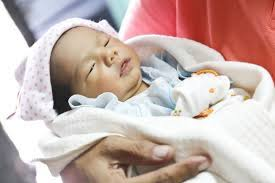 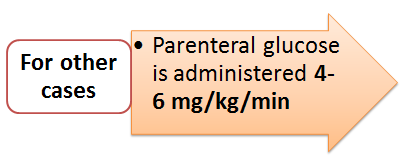 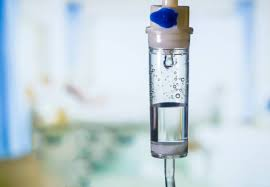 46
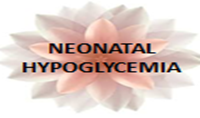 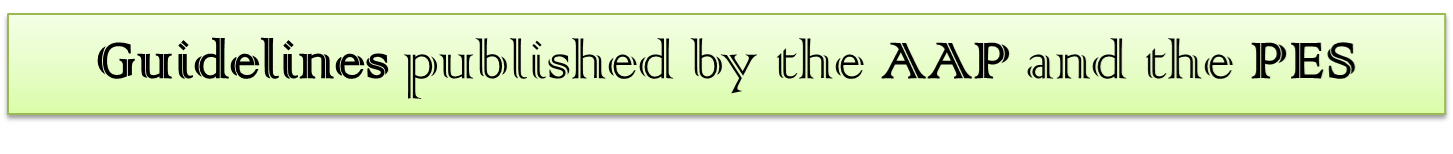 47
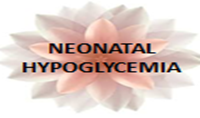 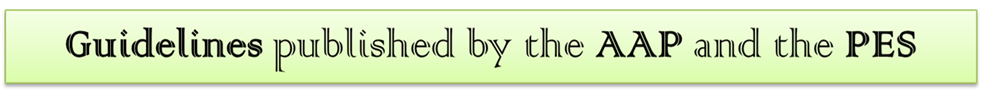 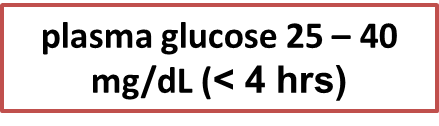 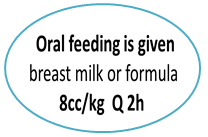 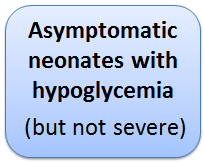 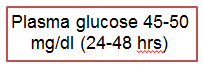 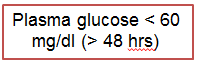 48
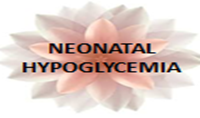 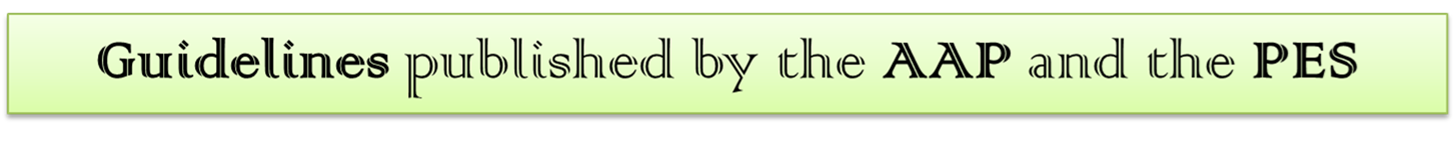 For asymptomatic at-risk infants with hypoglycemia , buccal dextrose gel 40% is  emerging as an effective and safe therapy when used in conjunction with breast milk , prior to feeding .
The routine use of prophylactic dextrose gel is not recommended.

dextrose gel 40% :
 200 mg/kg = 0/5 cc/kg
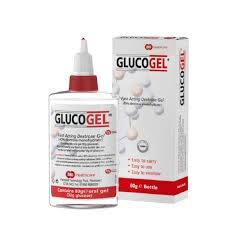 49
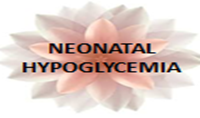 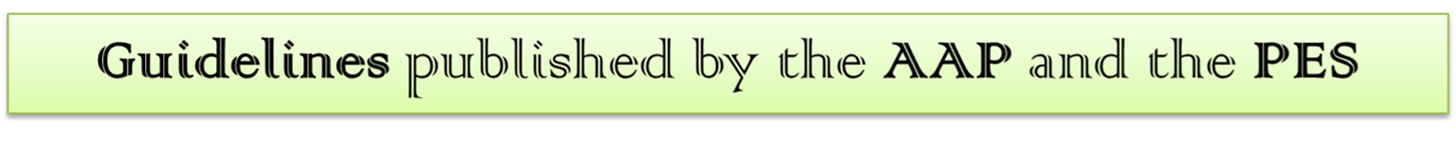 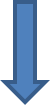 parenteral nutrition, which includes glucose, should be started quickly
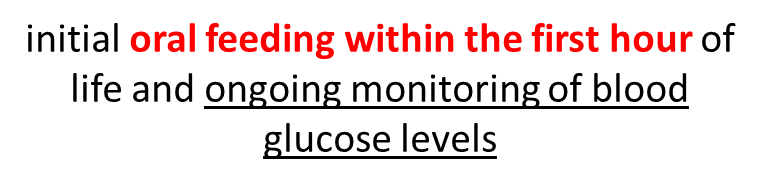 50
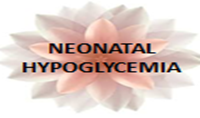 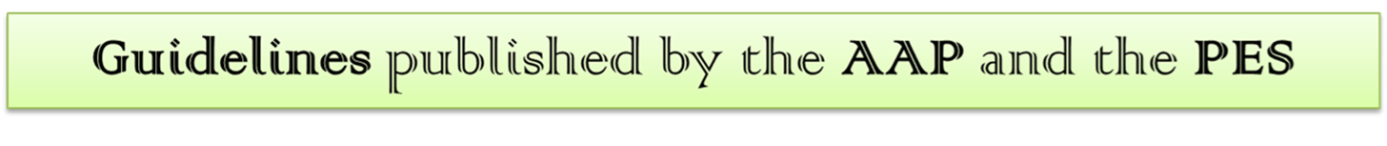 Transition from IV to oral feeds
 
When the glucose concentration is stabilized and maintained at or above the threshold value, the glucose infusion rate can be tapered slowly as feedings are advanced .
While the IV glucose infusion is tapered, the blood glucose level should be monitored before each feed.
 The taper typically occurs over a period of two to four days
51
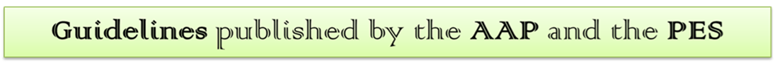 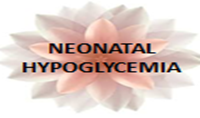 If the glucose concentrations do not increase to normal levels with 4-6 mg/ kg/ min , the rate of infusion should be increased by 1-2 mg/kg per minute every 3-4 hours while monitoring the glucose response.


Infants who require high rates of glucose infusion (dextrose concentrations ˃ 12.5 % )may benefit from having a central line or an umbilical vein catheter placed above the liver.
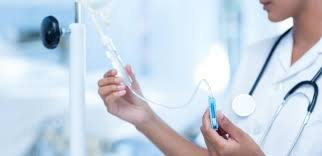 52
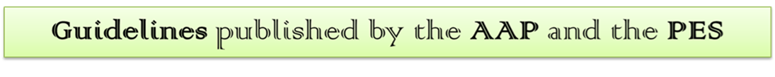 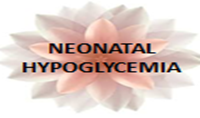 The evaluation for a persistent hypoglycemic disorder and hyperinsulinism  should be performed
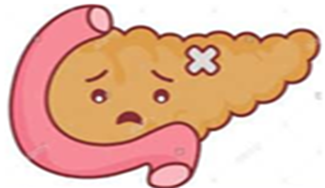 53
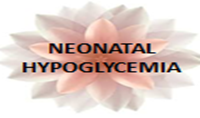 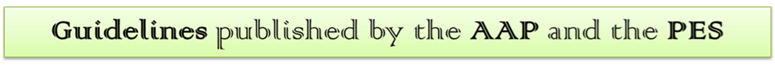 Persistent hypoglycemic disorder
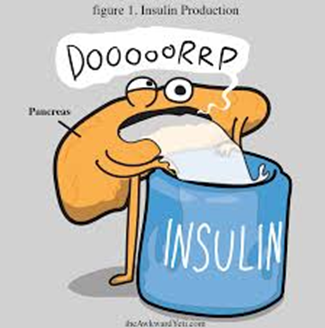 "critical" blood test sampling 
 when the plasma glucose <50 mg/dl
Blood glucose( to confirm hypoglycemia) 
Insulin
Cortisol
blood pH, bicarbonate
Lactate
C-peptide
7. free fatty acids
8. Growth hormone
9. beta-hydroxybutyrate
10. Metabolic pannel (acylcarnitine profile , plasma free and total carnitine levels , serum amino acids, urine organic acids)
11. specific genetic tests
54
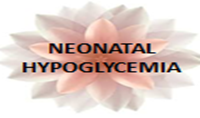 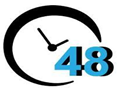 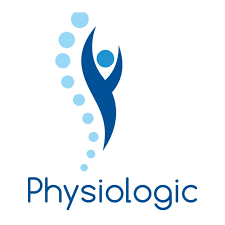 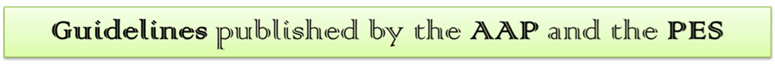 Hyperinsulinemic hypoglycemia is also seen in an asymptomatic and otherwise healthy term infant in 48 hours (to 96 hrs) of age old with normal low blood glucose levels.

A waiting period beyond the first 48 hours of life is necessary because it is difficult to distinguish newborns with a pathological hypoglycemia disorder from physiologic mild hyperinsulinism
55
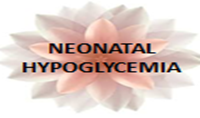 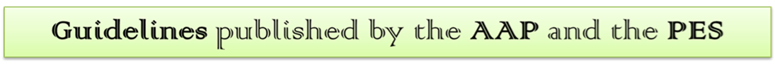 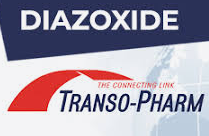 Therapeutic options in persistent hypoglycemia
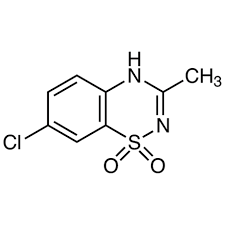 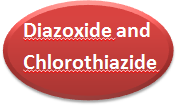 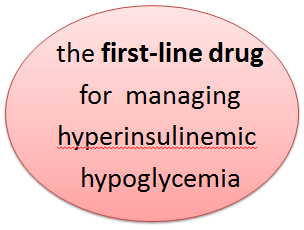 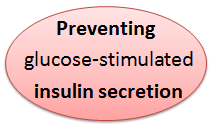 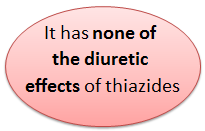 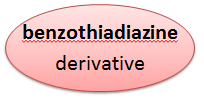 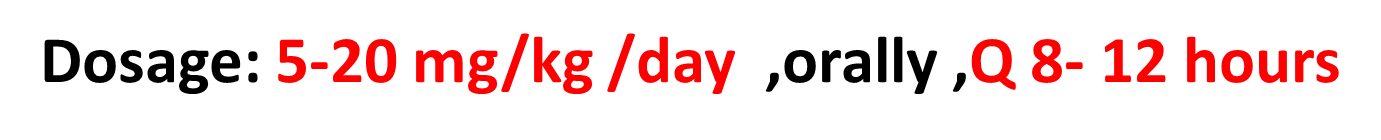 56
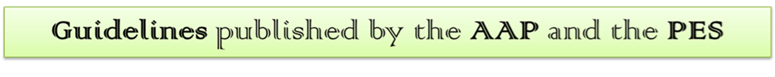 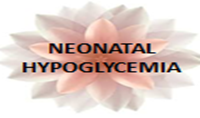 Hypotension
Sodium and water retention and edema
Hypertrichosis 
Thrombocytopenia
Anorexia
Diarrhea and vomiting
Eextrapyramidal symptoms
OF DIAZOXIDE
57
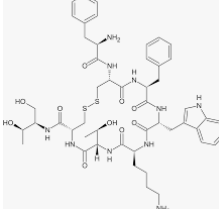 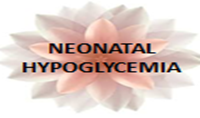 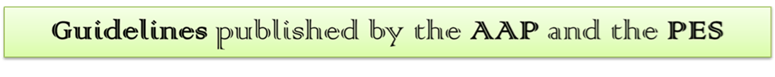 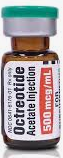 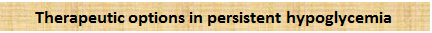 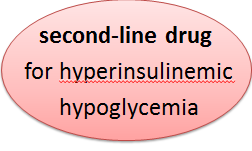 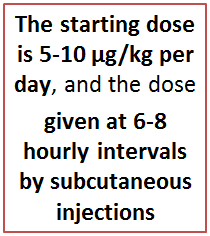 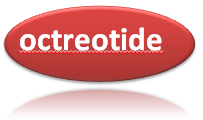 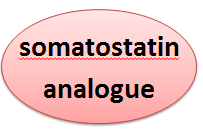 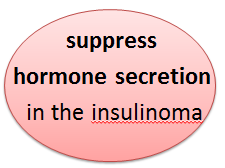 58
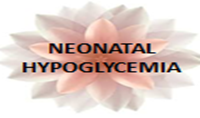 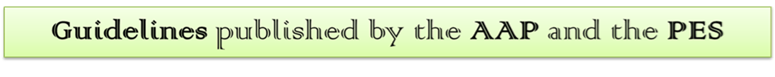 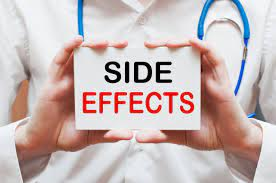 Inhibits the secretion of:
glucagon
insulin
growth hormone
thyrotropin.
physiologic effects on the gut :
inhibits the exocrine secretion
Changes in gut motility
Reduction of splanchnic blood flow
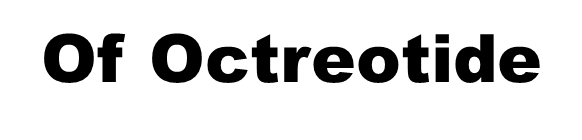 59
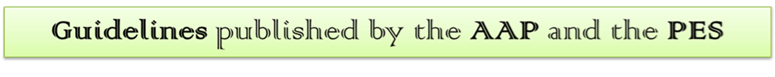 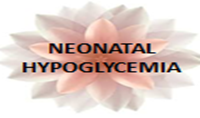 Tachyphylaxis leads to a rapid decrease in the response to octreotide 24-48 hours after treatment initiation. 
Response can be assessed only 2 days after the initiation of a new dose
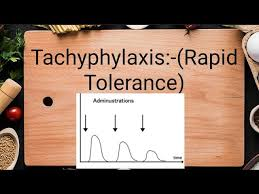 60
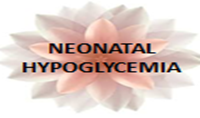 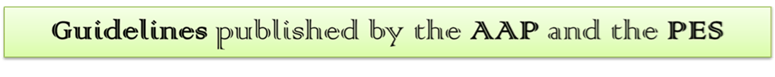 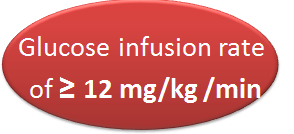 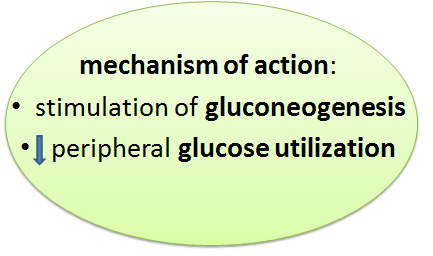 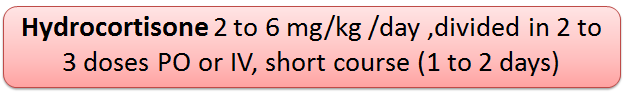 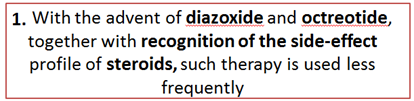 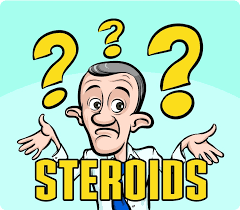 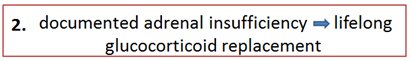 61
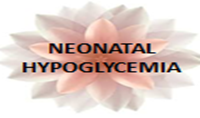 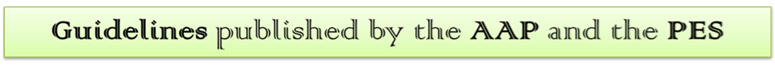 Pancreatectomy

Limited pancreatectomy :Focal form of congenital hyperinsulinism:
Near total or total pancreatectomy : Diffuse form of congenital hyperinsulinism
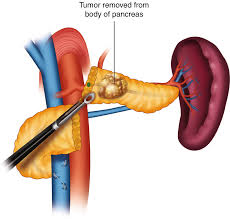 62
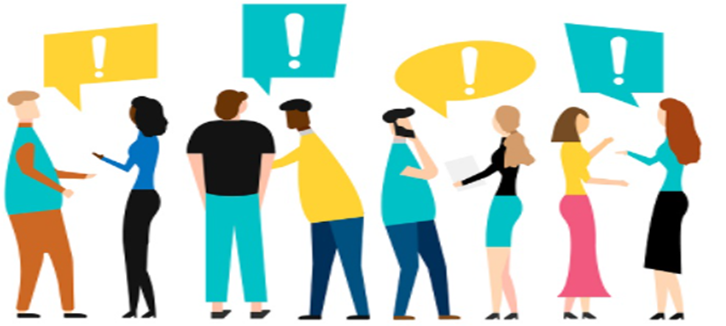 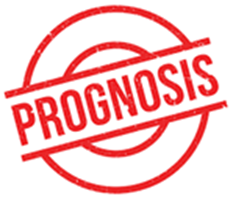 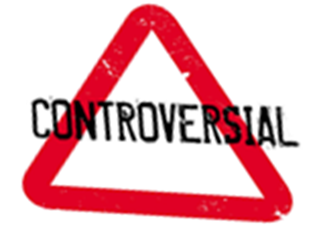 Symptomatic hypoglycemia can result in brain injury that can be detected by MRI ;
BUT , there are no available data that clearly define the glucose concentration or the duration of hypoglycemia that correlate with long-term neurologic sequelae  (because of co-morbidities identified with each study.)
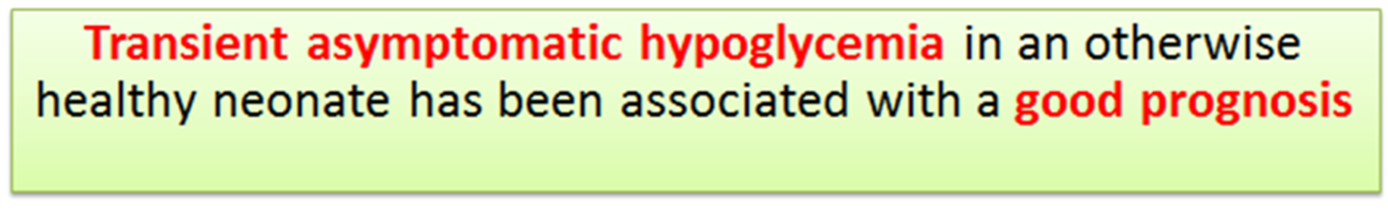 63
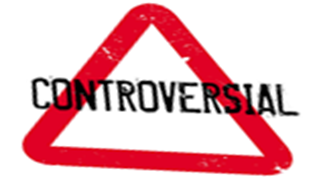 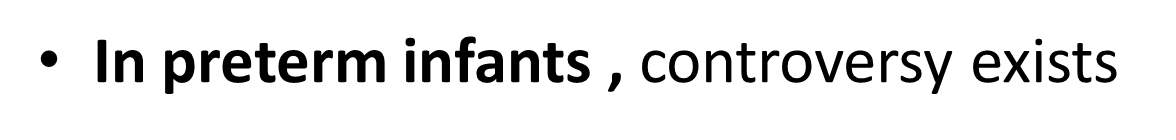 Several studies report neurodevelopmental sequelae due to repeated or prolonged asymptomatic episodes of neonatal hypoglycemia.
The long-term impairment of neurodevelopment may be greater in preterm and SGA  infants with repeated hypoglycemic episodes.
64
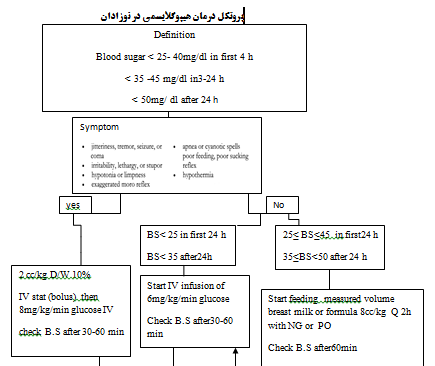 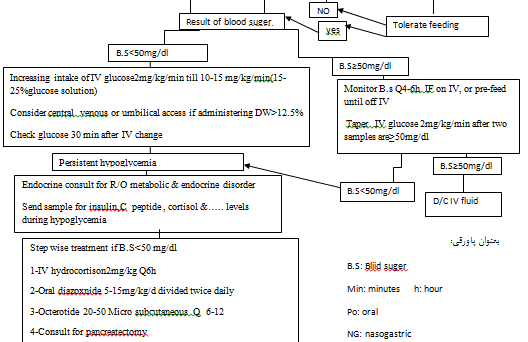 65
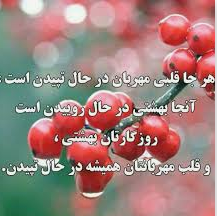 T
A
N
K
S
66